文件分析法實作
2
作業：2011-2015宜蘭每月雨量
請利用氣象局的資料，計算出2011-2015宜蘭每月雨量。
（宜蘭縣版學生資訊課程教材）Chrome OS 版本
步驟一：確認資料來源
請至氣象局網站找出2011-2015宜蘭每月雨量資訊，確認資料來源。
（宜蘭縣版學生資訊課程教材）Chrome OS 版本
步驟二：收集資料
將資料匯整至Google試算表。
（宜蘭縣版學生資訊課程教材）Chrome OS 版本
步驟三：進行分析
將資料輸入Google試算表，算出平均數。
（宜蘭縣版學生資訊課程教材）Chrome OS 版本
步驟四：詮釋資料
將試算表的資料轉成圖表，可以進一步地分析資料的意義。
你會如何詮釋下面圖表的資料？
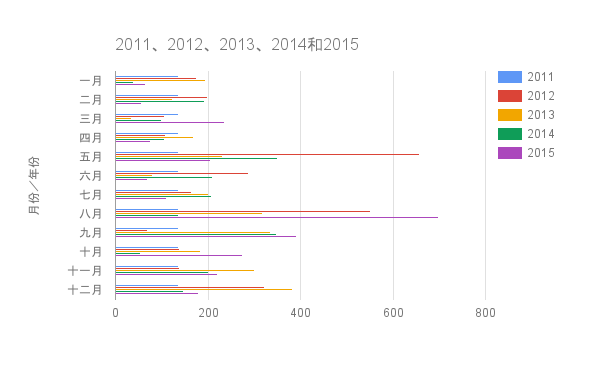 （宜蘭縣版學生資訊課程教材）Chrome OS 版本